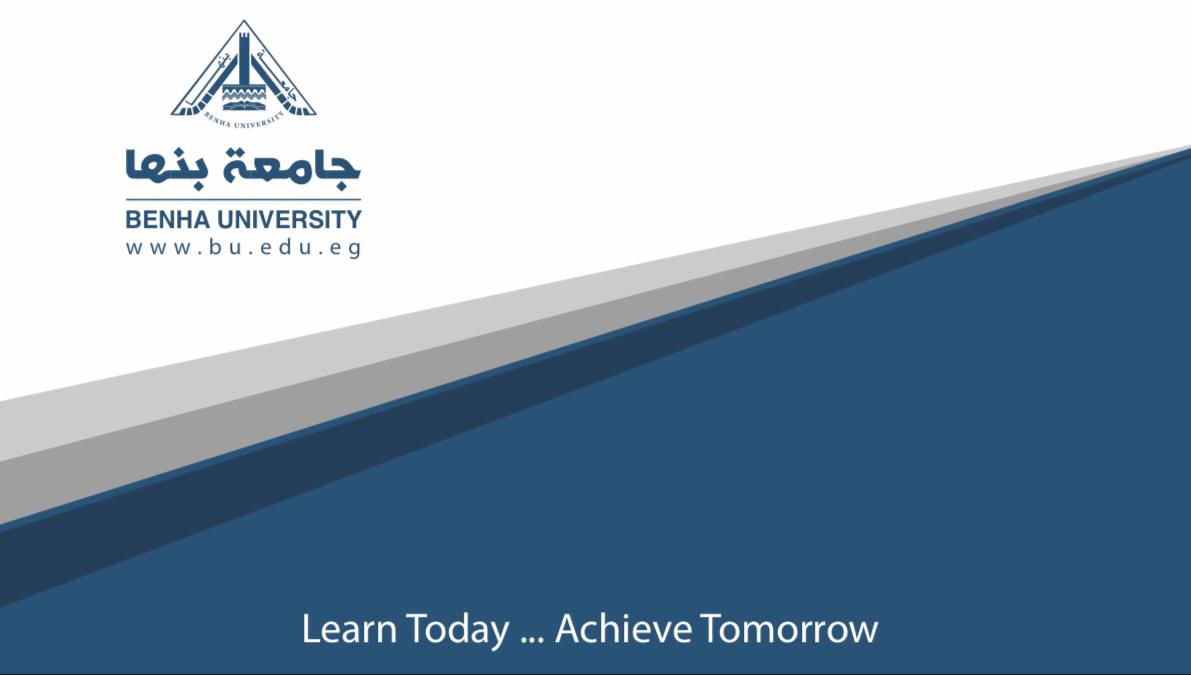 Media Translation
Dr Somaya Arafat
Mass Communication Dep.
Lecture no.5
Role of Radio and Television as Mass Media
Role of Radio and Television as Mass Media  
Radio is an aural medium whereas print relies just on visual content. The tremendous success of television as a mass medium has its roots in its ability to incorporate both visual and aural content. It combines visuals with the immediacy of radio. This audio visual character gives it great power in conveying realism.
دور الراديو والتلفزيون كوسائل إعلام:
 بينما تعتمد الطباعة على المحتوى المرئي فقط، نجد أن الراديو وسيلة يتميز بأنه سمعية، أما التليفزيون فالنجاح الهائل له كوسيلة جماهيرية له جذوره - فيتمثل في قدرته على الجمع بين  كل من المحتوى المرئي والسمعي. فهو يجمع بين العناصر المرئية وخاصية الفورية في الراديو. هذه الشخصية السمعية والبصرية تعطي التليفزيون قوة كبيرة في نقل الواقعية .
Do you own a television set as well as a radio? What kind of programmes do you listen to in your radio set? Does your favorite radio channel broadcast more music programmes? This is because the aural nature of radio makes it an excellent medium for transmitting music and speech - on the other hand- TV is a better medium for conveying documentary information. 
       
هل تمتلك جهاز تلفزيون وراديو؟ ما نوع البرامج التي تستمع إليها في جهازالراديو الخاص بك؟ هل تبث قناتك الإذاعية المفضلة المزيد من البرامج الموسيقية؟ وذلك لأن الطبيعة السمعية للإذاعة تجعلها وسيلة ممتازة لنقل    الموسيقى والكلام، ومن ناحية أخرى يعد التليفزيون وسيلة مثالية لبث المعلومات الوثائقية.
Would you prefer watching news on television or listening to it on radio? The visual content of television news makes it more appealing than radio news. You can listen to radio while doing your household work. You can listen and drive while hearing the news. You can play your radio in the living room and hear it from the kitchen. However, if you try to do the same with television, you are sure to miss most of the action. 
    هل تفضل مشاهدة الأخبار على شاشة التلفزيون أو الاستماع إليها عبر الراديو؟ المحتوى المرئي للأخبار التلفزيونية يجعلها أكثر جاذبية من الأخبار الإذاعية. يمكنك الاستماع إلى الراديو أثناء القيام بالأعمال  المنزلية. يمكنك الاستماع والقيادة أثناء سماع الأخبار. يمكنك تشغيل الراديو في غرفة المعيشة وسماعه من المطبخ. ومع ذلك ، إذا حاولت أن تفعل الشيء نفسه مع التلفزيون ، فمن المؤكد أنك لن تستطع أن تنجز الكثير من الأعمال.
Many people keep their radios switched on in the background while they go about with their daily activities.    This trait of radio has helped it to compete with television. Radio stations have realized this advantage and have included more musical content in their programming. Television is an audio visual medium. while radio relies only on audio content. 

     يعمد العديد من الأشخاص إلى تشغيل أجهزة الراديو الخاصة بهم في الخلفية أثناء ممارسة أنشطتهم اليومية. وقد ساعدت هذه الخاصية الت يتسم بها الراديو على تنافسه مع التلفزيون . لقد أدركت  محطات الراديو هذه  الميزة  وأدرجت المزيد  من  المحتوى الموسيقي في برامجها. فالتلفزيون وسيلة سمعية بصرية، بينما يعتمد الراديو فقط على  المحتوى الصوتي.
Best wishes
Dr. Somaya Arafat